What Is the Acute and Post Acute Risk of VTE in Acute Medically Ill Patients?
Alex C. Spyropoulos MD, FACP, FCCP, FRCPC
Professor of Medicine
The Donald and Barbara Zucker School of Medicine at Hofstra/Northwell 
Professor – The Institute of Health Systems Science
The Feinstein Institutes for Medical Research
System Director – Anticoagulation and Clinical Thrombosis Service
Northwell Health System at Lenox Hill Hospital
New York, NY
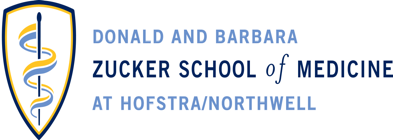 Resource Information
About This Resource
These slides are one component of a continuing education program available online at MedEd On The Go titled Primary Prevention, Initial Treatment & Management of VTE, Secondary VTE Prevention Strategies

Program Learning Objectives:
Discuss patient populations that are particularly susceptible to blood clot development, emphasizing the importance of risk assessment and stratification for the primary prevention of VTE and the secondary prevention of recurrent VTE 
Illustrate how to implement evidence-based medicine, clinical guideline statements, and real-world clinical data in clinical practice to improve outcomes for primary prevention of VTE, initial treatment and management of VTE, and the secondary prevention of recurrent VTE 

MedEd On The Go®
www.mededonthego.com
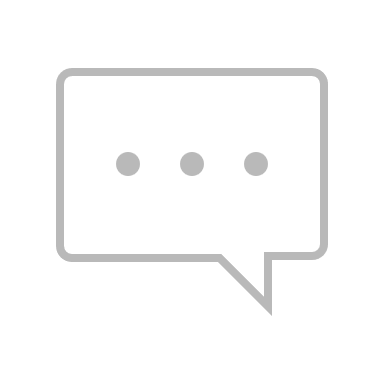 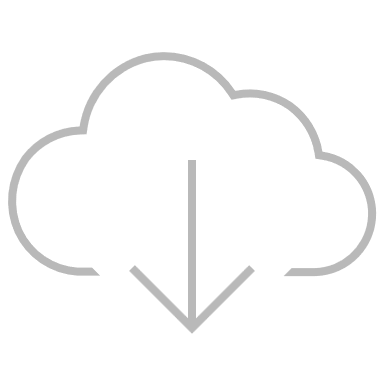 This content or portions thereof may not be published, posted online or used in presentations without permission.
This content can be saved for personal use (non-commercial use only) with credit given to the resource authors.
To contact us regarding inaccuracies, omissions or permissions please email us at support@MedEdOTG.com
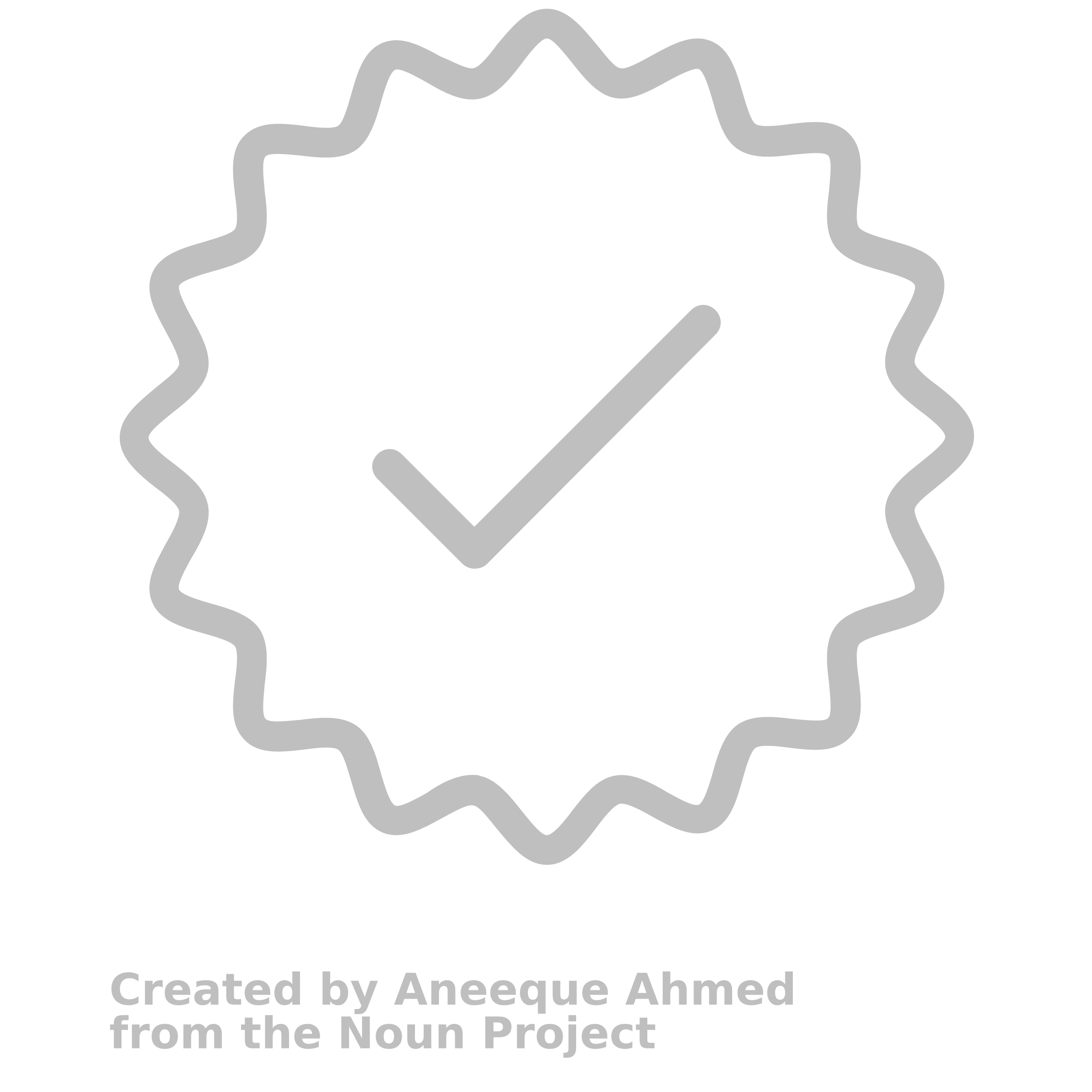 Disclaimer
The views and opinions expressed in this educational activity are those of the faculty and do not necessarily represent the views of Total CME, LLC, the CME providers, or the companies providing educational grants. This presentation is not intended to define an exclusive course of patient management; the participant should use their clinical judgment, knowledge, experience, and diagnostic skills in applying or adopting for professional use any of the information provided herein. Any procedures, medications, or other courses of diagnosis or treatment discussed or suggested in this activity should not be used by clinicians without evaluation of their patient's conditions and possible contraindications or dangers in use, review of any applicable manufacturer’s product information, and comparison with recommendations of other authorities. Links to other sites may be provided as additional sources of information.
Scope of the Problem in Hospitalized Medical Patients
An estimated 8 million acutely ill medical patients at risk for VTE are hospitalized annually in the US
The number is approximately 12 million in the European Union
Significant unmet medical need exists for VTE prevention for the acutely ill medical population, especially post-hospital discharge 
50 to 70% of symptomatic VTEs and 70 to 80% of fatal PEs occur in acute, medically ill, non-surgical patients, especially those with high VTE risk
Hospitalized medical patients have more severe forms of VTE than surgical patients and more VTE-related deaths
Rate of symptomatic VTE more than doubles over the first 21 days post-discharge and is associated with a five-fold increase of fatal PE within 45 days
PE, pulmonary embolism; VTE, venous thromboembolism.
Anderson F, et al. Am J Hematol. 2007;82:777-82; Cohen AT, et al. Thromb Haemost. 2007;98:756-64; Goldhaber S, et al. Chest. 2000;118(6):1680-4; Kahn SR, et al. Chest. 2012;141(2)(Suppl):e195S-e226S; Monreal M, et al. J Thromb Haemost. 2004;2:1892-8; Spyropoulos AC, et al. Chest. 2011;10:10-19.
[Speaker Notes: Source:
http://www.portola.com/pdfs/Portola_APEX_FPI.pdf
Russell Hull – (Hull, R, et al.  Rate of late VTE in high-risk hospital medical patients) data presented at KOL meeting on February 26, 2013]
Acutely Ill Medical Patients
Mean age 70 years and immobilized for 3 or more days 
Congestive heart failure (NYHA class III or IV)
Acute respiratory failure/COPD exacerbation 
Acute infection without septic shock
Stroke
Acute rheumatic disorders, including acute lumbar pain or sciatica or vertebral compression (caused by osteoporosis or a tumor) 
Acute arthritis of the legs, or an acute episode of rheumatoid arthritis in the legs
Inflammatory bowel disease exacerbation
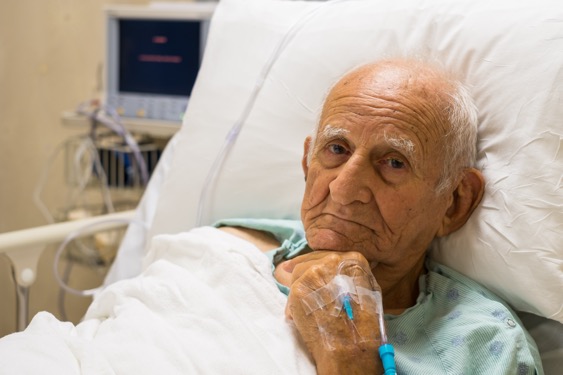 Kahn SR, et al. CHEST. 2012;141(2)(Suppl):e195S-e226S.
VTE Risk Factors in Hospitalized Medical Patients
Probable Risk
High Risk
History of VTE
Family history of VTE
Acute infection
Malignancy
Age over 75 years
CHF
Stroke
Immobility more than 4 days
Pregnancy/postpartum
Acute/chronic lung disease
Acute inflammatory disease
Shock/ICU stay
Elevated Dd (>2X ULN)*
High-dose estrogen
BMI greater than 25
Varicose veins
HIT
Congenital/acquired thrombophilia
Possible Risk
Paraproteinemia
Behcet’s disease
Nephrotic syndrome
Polycythemia
PNH
Myeloproliferative disease
Age over 40
HIT, heparin-induced thrombocytopenia; PNH, paroxysmal nocturnal hemoglobinuria. 
Spyropoulos AC. Chest. 2005;128:958-69; Cohen AT, et al. J Thromb Haemost. 2014;12(4):479-87.
VTE Risk Assessment Models: Padua and IMPROVE*
Low risk for VTE = score 0-1 points
Intermediate risk for VTE = 2-3 points 
High risk for VTE = ≥4 points

* IMPROVEDD Score with elevated Dd (≥ 2x ULN) 2 points)
Low risk for VTE = score <4 points 
High risk for VTE = ≥4 points
Barbar S, et al. J Thromb Haemost. 2010;8:2450-7; Spyropoulos AC, et al. Chest. 2011;140(3):706-714.
Inpatient Thromboprophylaxis Trials in Medically Ill Patients
Average duration 7 to 14 days
Study	RRR	Thromboprophylaxis	Patients with VTE (%)
14.9*
MEDENOX	  63%	Placebo
N=1102		Enoxaparin 40 mg daily


PREVENT	  49%	Placebo
N=3706		Dalteparin 5000 IU daily


ARTEMIS	  47%	Placebo
N=849		Fonda 2.5 mg daily
p<0.001
5.5
5.0*
p=0.0015
2.8
10.5†
5.6
p=0.029
*VTE at day 14; †VTE at day 15; RRR, relative risk reduction.
Samama MM, et al. N Engl J Med. 1999;341:793-800; Leizorovicz A, et al. Circulation. 2004;110:874-9; Cohen AT, et al. BMJ. 2006;332:325-9.
Fatal Pulmonary Embolism During Anticoagulant Prophylaxis
RR Fixed 
(95% CI)
Prophylaxis
         n/n
Placebo
      n/n
RR Fixed 
(95% CI)
Dahan et al, 1986 (41)         1/132         3/131      		                       0.33 (0.03 to 3.14)
Garlund at al, 1996 (35)      3/5776     12/5917   		                       0.26 (0.07 to 0.91)
Leizorovic et al, 2004 (23)   0/1829       2/1807                                         0.20 (0.01 to 4.11)
Mahe et al, 2005 (22)         10/1230    17/1244                                         0.59 (0.27 to 1.29)
Cohen at, 2006 (42)              0/321        5/323                                          0.09 (0.01 to 1.65)
   

Total events     		               14  	39                                        0.38 (0.21 to 0.69)
0.001  0.01  0.1  1.0  10  100  1000
Favors Treatment    Favors Placebo
Dentali F, et. al. Ann Intern Med. 2007;146:278-288.
Updated 2024 International Consensus Statement:
Thromboprophylaxis Guideline Recommendations in Medical InpatientsInpatient Thromboprophylaxis
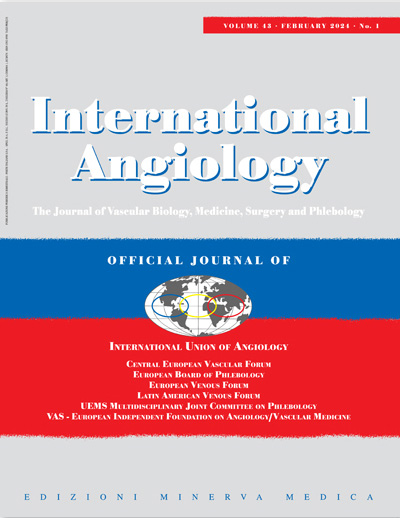 For acutely ill medical patient with high individual risk factors for VTE or with minimum score thresholds utilizing validated VTE RAMs (i.e. PADUA VTE score ≥4 or IMPROVE/IMPROVE-DD score ≥2) LMWH (enoxaparin 40mg once daily or dalteparin 5,000 IU once daily) is recommended (level of evidence high; recommendation strong). If LMWH is not available, LDUH 5000 twice or thrice daily is recommended. Single daily doses of fondaparinux 2.5mg or rivaroxaban 10mg are an alternative (level of evidence moderate; recommendation moderate).
LDUH, low dose unfractionated heparin; LMWH, low-molecular-weight heparin; VTE, venous thromboembolism.
Nicolaides A, et al. Intern Angiol. 2024.
No Difference in VTE-Free Survival by In-Hospital Only VTE Prophylaxis Performance*
Median LOS 4 days
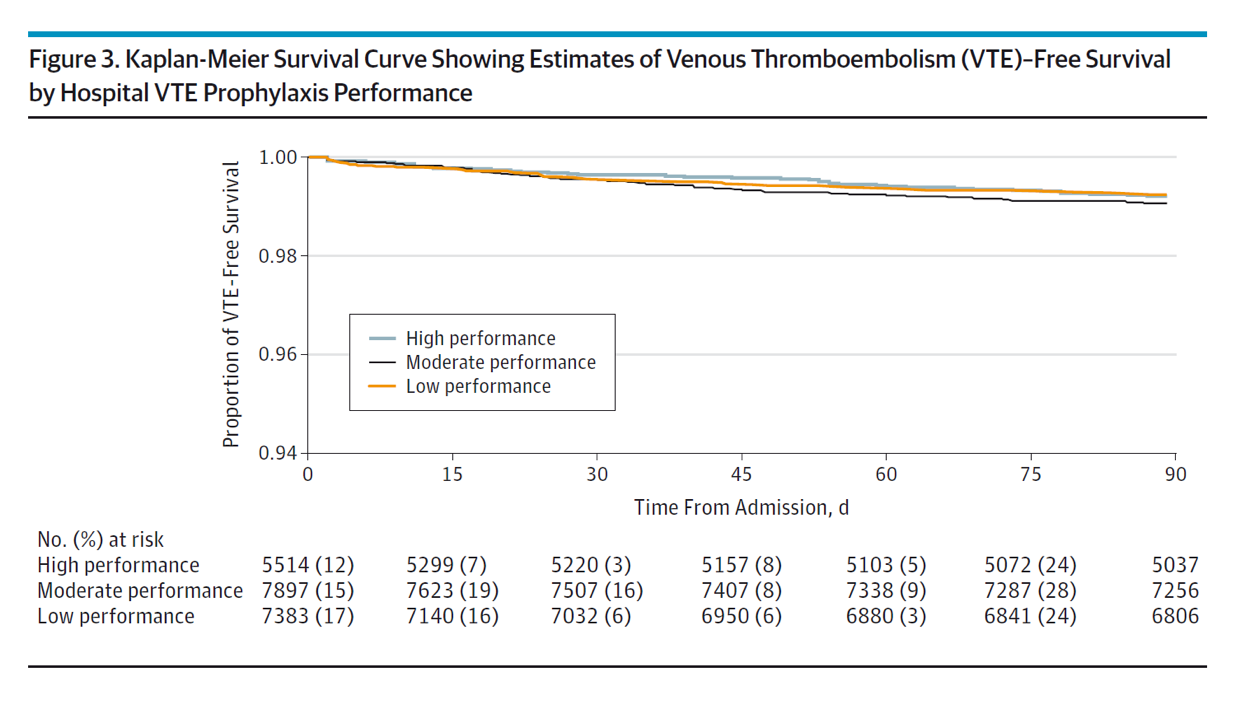 *Quality improvement project in 35 Michigan hospitals – rates of pharmacologic thromboprophylaxis in high-, moderate-, and low-performing tertiles was 85.8%, 72.6%, and 55.5%
Flanders SA, et al. JAMA Intern Med. 2014; 174(10):1577-84.
Conclusions – Thromboprophylaxis in Medical Inpatients
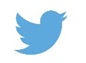 Extended Period
 (Post-Hospital Discharge) (up to ~45d)
(High Risk Period)
~25% of patients
Chronic Medical
Illness
(Low Risk Period)
? ~5% of patients
Acute 
Hospitalization
(Highest Risk Period)
30%-65% of patients
Admission
Discharge
?
High VTE Risk
IMPROVE or IMPROVE-DD≥ 4 
 DD ≥ 2X ULN + IMPROVE 2 to 3
Age > 75 years, history of VTE,or cancer
VTE Risk
IMPROVE ≥ 2
Padua ≥ 4

Low Bleed Risk* 
IMPROVE < 7
New paradigm in medically ill thromboprophylaxis: Individualized (patient-level) risk adapted approach with clinical decision support/EHR interoperability
UFH or LMWH
Fondaparinux (EU)
Betrixaban (US)
Rivaroxaban (US)
Betrixaban (US)
Rivaroxaban (US)
LMWH
*Low Bleed Risk – no DAPT, active cancer, bronchiectasis/pulmonary cavitation, hx of GU bleed or bleeding within 3 months hospitalization 
DD, D-dimer; LMWH, low-molecular-weight heparin; UFH, unfractionated heparin; VTE, venous thromboembolism. 
Spyropoulos AC & Raskob GE. Thromb Haemost. 2017;117:1662–70.
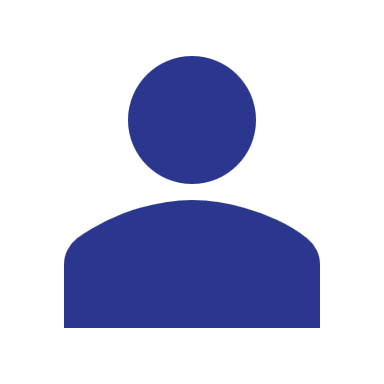 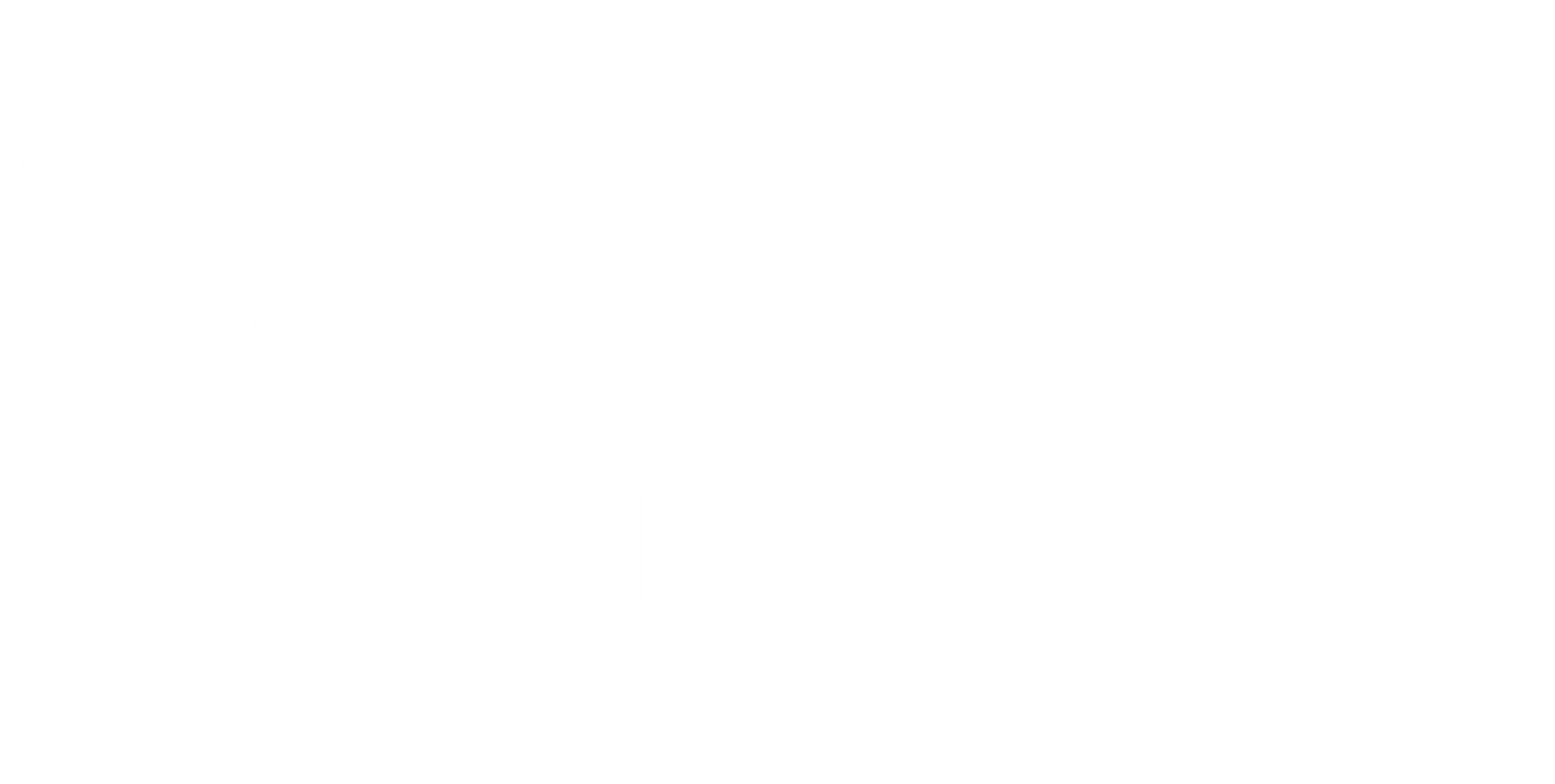 Looking for more resources on this topic?
CME/CE in minutes
Congress highlights
Late-breaking data
Quizzes
Webinars
In-person events
Slides & resources
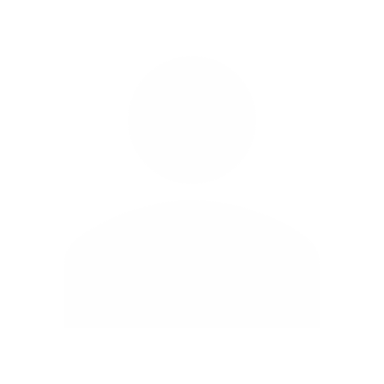 www.MedEdOTG.com